SUSTAV CENTRALIZIRANOG OBRAČUNA PLAĆA I UPRAVLJANJA LJUDSKIM RESURSIMA U JAVNOM SEKTORU(COP)
Rad u Registru zaposlenih u javnom sektoru i COP-u
AKTUALNE TEME
ISPLATA OTPREMNINE
ISPLATA NAKNADE ZA NEISKORIŠTENI GODIŠNJI ODMOR
Brisanje parametara osobnog odbitka

ISPLATA S RAČUNA INSTITUCIJE

OTVARANJE OBRAČUNA

PRETVARANJE JOPPD OBRASCA IZ VRSTE 1 U VRSTU 3

GOPP
USKORO
KOREKTIVNI OBRAČUN

OBRAČUN DRUGOG DOHOTKA
ISPLATA OTPREMNINE
pri izradi obračuna plaće, odnosno naknade plaće radnika te obračuna otpremnine, može se koristiti obrazac obračuna isplaćene plaće, odnosno naknade plaće (obrazac IP1) i obrazac obračuna isplaćene otpremnine (obrazac IO1)
kako bi se otpremnina evidentirala zasebnim obrascem IO1 potrebno je zadovoljiti osnovni preduvjet - u evidenciji radnog vremena zaposlenika kojem se obračunava otpremnina, osim elemenata evidencije za isplatu otpremnine, ne smiju biti evidentirani drugi elementi evidencije kojima se isplaćuje plaća ili neki drugi oporezivi ili neoporezivi primitak

u modulu COP  Evidencija radnog vremena, prilikom unosa elemenata evidencije iz grupe Dodaci:
1450 – Otpremnina – oporezivo
2090 – Otpremnina – neoporezivo, 
dodana su dodatna polja za unos:
ISPLATA OTPREMNINE
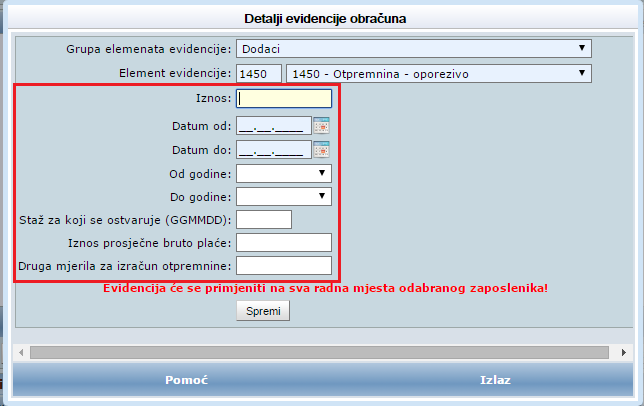 polja Od godine – Do godine  razdoblje na koje se otpremnina odnosi
polje Staž za koji se ostvaruje  obavezan je unos u obliku GGMMDD
polje Iznos prosječne bruto plaće  iznos prosječne bruto plaće u tri mjeseca prije prestanka ugovora o radu
ISPLATA NAKNADE ZA NEISKORIŠTENI GO
isplata naknade za neiskorišteni godišnji odmor isplaćuje se u dodatnom obračunu

za institucije kod kojih su djelatnici kojima se isplaćuje naknada "bivši" (više nisu zaposleni u instituciji):

djelatnika pretražiti pod bivšim zaposlenicima te mu u detaljima zaposlenja obrisati datum prestanka zaposlenja i datum prestanka rasporeda kako bi mu se mogli pripremiti parametri za razdoblje aktualnog obračuna (datumi zaposlenja/rasporeda/početka primjene ostaju nepromijenjeni).
Iznimka: ukoliko je djelatnik trenutno aktivan u drugoj instituciji unutar sustava COP-a, nije moguće obrisati datum prestanka zaposlenja i rasporeda, stoga se dodatni obračun radi za zadnji mjesec u kojem je zaposlenik bio evidentiran u instituciji koja isplaćuje naknadu za neiskorišteni go
ISPLATA NAKNADE ZA NEISKORIŠTENI GO
naknada za neiskorišteni godišnji odmor unosi se modulu COP 
Evidencija radnog vremena - unos novog elementa 
Grupa elemenata evidencije: Dodaci 
1314 - Naknada plaće za neiskorišteni godišnji odmor
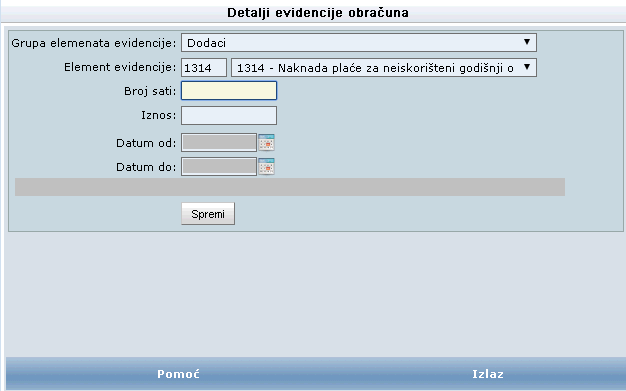 Brisanje parametara osobnog odbitka
prilikom isplate naknada za djelatnike koji su u trenutku isplate bivši zaposlenici institucije, potrebno je obrisati parametre za olakšice, odnosno osobne odbitke koji se u sustavu Registra zaposlenih evidentiraju temeljem PK kartice (porezne kartice) s obzirom da zaposlenik osobni odbitak tijekom godine može koristiti samo kod poslodavca kod kojeg se nalazi porezna kartica u trenutku isplate
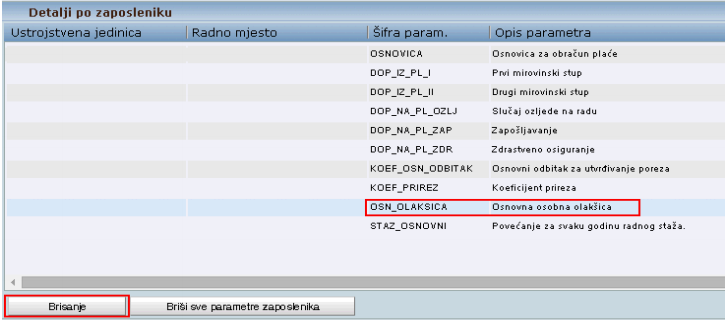 ISPLATA S RAČUNA INSTITUCIJE
osim isplata redovne plaće i prava po TKU prema zadanim rokovima, moguća je isplata plaće i drugih primanja iz vlastitih sredstava za zaposlenike institucije

primitci iz vlastitih sredstava isplaćuju se s računa institucije

nije potrebno unositi podatke o drugim primanjima u povijesne plaće zaposlenika
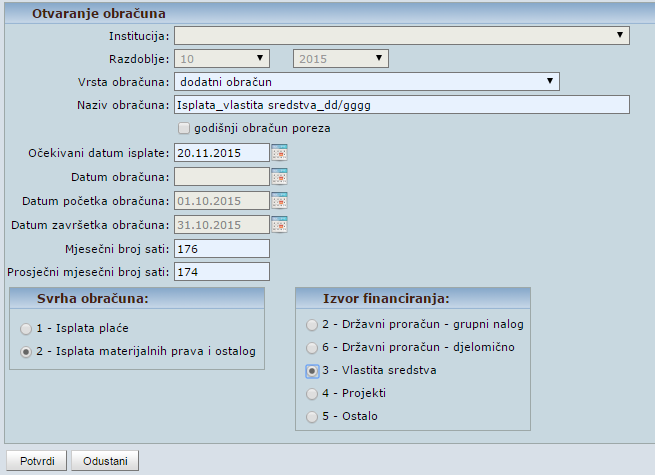 ISPLATA S RAČUNA INSTITUCIJE
prije izrade zbirnih naloga, izrade obustava te zbrojnog naloga, potrebno je provjeriti da li je odabrana odgovarajuća banka s pripadajućim računom za isplatu

u slučaju kada se primitak isplaćuje sa žiroračuna institucije, potrebno je u polju Ostali računi  iz padajućeg izbornika odabrati odgovarajući račun za isplatu





račun s kojeg će se isplatiti primitak mora biti prikazan u polju Račun institucije za isplatu plaće




kada je u navedenom polju prikazan odgovarajući račun za isplatu, može se započeti s izradom naloga
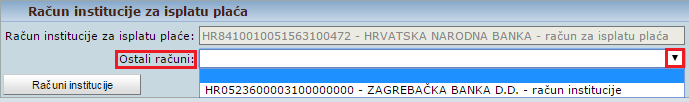 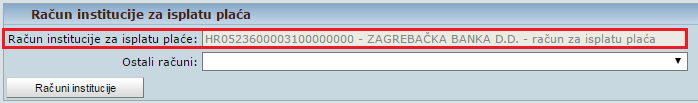 OTVARANJE OBRAČUNA
Dva (ili više) osnovnih obračuna

Osnovni i dodatni obračun

Osnovni obračun i osnovni obračun po drugoj aktivnosti

Dodatni obračun u drugom razdoblju
OTVARANJE OBRAČUNA
Dva osnovna obračuna
preduvjet – zaposlenik se ne može paralelno nalaziti u oba osnovna obračuna
koristi se u slučaju isplate redovne plaće i plaće iz projekta ESF
podaci u zaglavlju obračuna su istovjetni, osim naziva obračuna – bitno zbog kontrola obračuna i objedinjavanja




iniciranje isplate drugog osnovnog obračuna nakon  privremenog zaključavanja prvog osnovnog obračuna, završetka procesa isplate ili arhiviranja obračuna
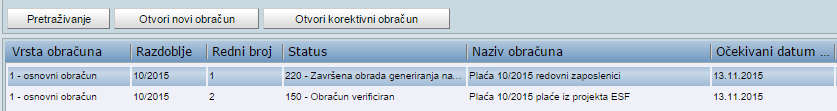 OTVARANJE OBRAČUNA
Osnovni i dodatni obračun
najčešće se koristi
kao osnovni obračun otvara se obračun plaće
kao dodatni obračun otvara se isplata materijalnih prava
može se raditi paralelno u oba obračuna do iniciranja procesa isplate

Osnovni obračun i osnovni obračun po drugoj aktivnosti
za slučaj kada je zaposlenik dio mjeseca zaposlen po drugoj osnovi
može se raditi paralelno u oba obračuna do iniciranja procesa isplate

Dodatni obračun u drugom razdoblju
može se otvoriti u ranijem razdoblju sa tekućim datumom isplate
DVA OSNOVNA OBRAČUNA
mogućnost odabira grupe zaposlenika u rasporedu na radno mjesto i unos evidencije radnog vremena za odabranu grupu zaposlenika
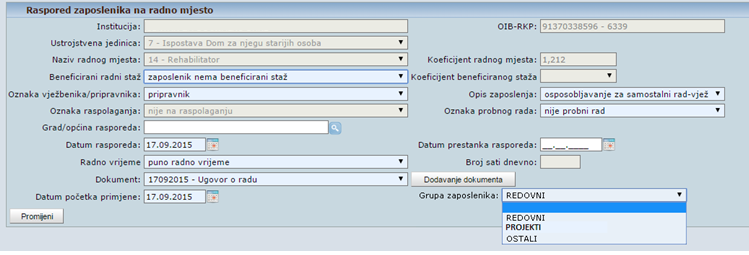 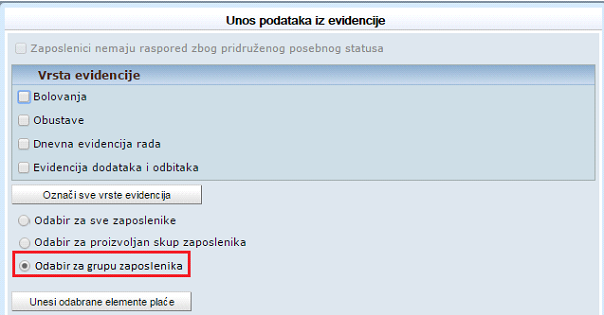 PRETVARANJE JOPPD OBRASCA IZ VRSTE 1 U VRSTU 3
u slučaju da na isti datum postoje dvije isplate (npr. dva osnovna obračuna), potrebno je JOPPD obrazac koji se odnosi na obračun br. 2 pretvoriti iz vrste 1 u vrstu 3 – dopunski obrazac

najprije se generira JOPPD obrazac vrste 1 koji se odnosi na dodatni obračun 2, a zatim se taj generirani obrazac pretvara u vrstu 3 na sljedeći način:
1. u modulu OBRASCI  Obrasci na mjesečnoj razini odabrati obrazac JOPPD koji je potrebno pretvoriti u vrstu 3 – dopunski obrazac te odabrati opciju Generiraj izvještaj
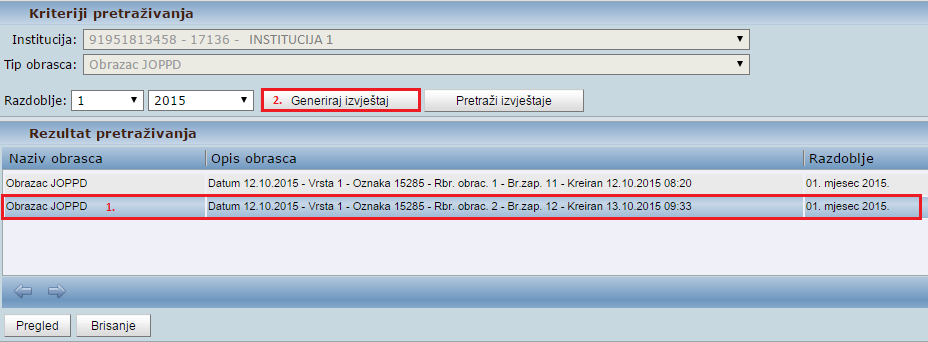 PRETVARANJE JOPPD OBRASCA IZ VRSTE 1 U VRSTU 3
2. u polju Radnje obrasca odabrati točku 3 – Promijeni obrazac Vrste 1 u Vrstu 3





3. u kartici Detalji, u polju Osnovni obrazac odabere se JOPPD obrazac koji se pretvara u vrstu 3 te se u polje Prvi redni broj stavke na stanici B upisuje prvi sljedeći broj s obzirom na stranicu B redovnog obrasca (npr. ako je na redovnom obrascu na stranici B broj redaka 8, prvi redni broj na stranici B dopunskog obrasca je 9):






4. nakon odabira opcije Pretraži izvještaje pojavljuje se obrazac JOPPD Vrste 3 – dopunski
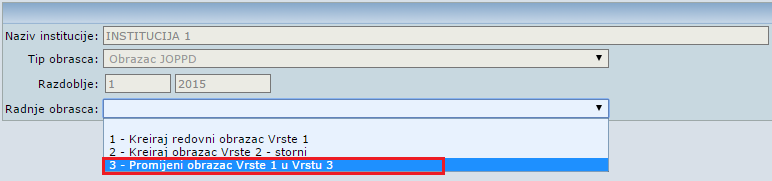 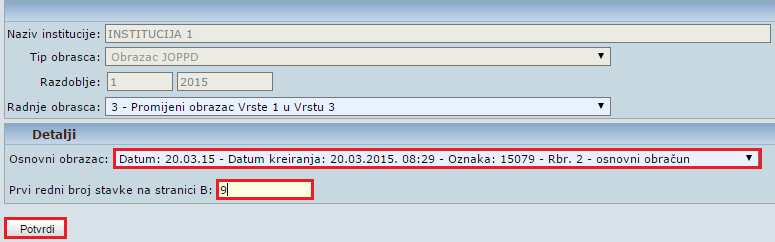 GOPP
Godišnji obračun poreza na dohodak i prireza porezu na dohodak
obveza poslodavca i isplatitelja primitka za zaposlenika
propisuje se izrada sa zadnjom isplatom u godini zbog razlika između godišnje obveze i uplaćenog poreza i prireza na godišnjoj razini

u aplikaciji obračun GOPP-a označava se kvačicom
može se raditi i u osnovnom i u dodatnom obračunu
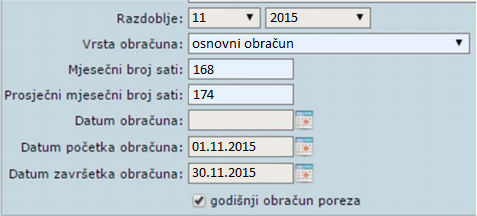 GOPP
Godišnji obračun poreza na dohodak i prireza porezu na dohodak






sustav automatski povlači olakšice evidentirane u RegZap-u – provjera podataka
dodavanjem oznake GOPP za obračun aplikacija omogučava dohvat elemenata evidencije
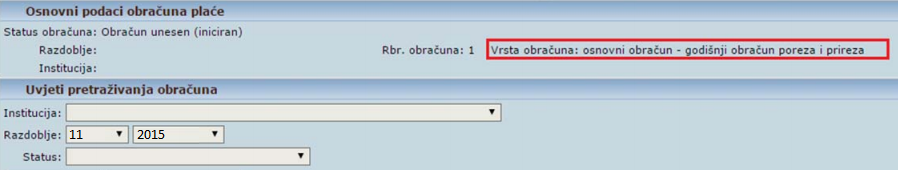 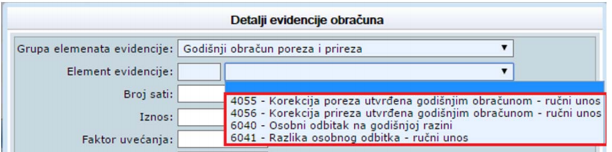 GOPP
Godišnji obračun poreza na dohodak i prireza porezu na dohodak
nakon obračuna plaće za zaposlenika kojemu je evidentiran element 6040 – Osobni odbitak na godišnjoj razini, isti neće biti prikazan na IP1 obrascu, već će se razdvojiti na dva nova elementa 
4053  Korekcija poreza utvrđena godišnjim obračunom
4054  Korekcija prireza utvrđena godišnjim obračunom
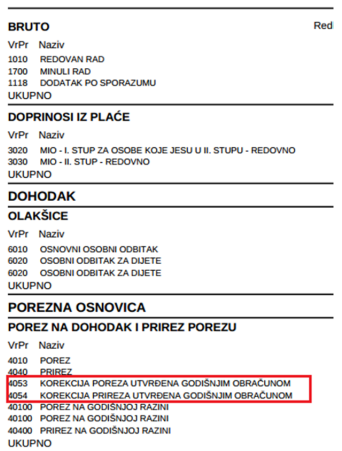 GOPP
Godišnji obračun poreza na dohodak i prireza porezu na dohodak
ukoliko se utvrdi da zaposlenik ima pravo na povrat poreza, ako je rezultat negativan (povrat poreza i prireza), sustav generira element
2003 Povrat poreza i prireza utvrđen godišnjim obračunom
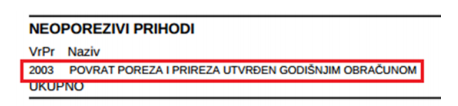 GOPP
Godišnji obračun poreza na dohodak i prireza porezu na dohodak
nakon ručnog unosa elementa korekcije poreza i prireza utvrđenih godišnjim obračunom, isti elementi bit će prikazani i na IP1 obrascu
4055  Korekcija poreza utvrđena godišnjim obračunom – ručni unos
4056  Korekcija prireza utvrđena godišnjim obračunom – ručni unos
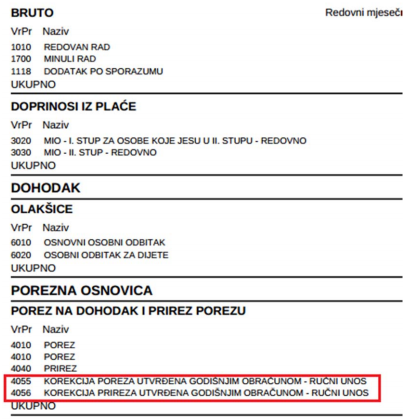 GOPP
Godišnji obračun poreza na dohodak i prireza porezu na dohodak
ukoliko se utvrdi da zaposlenik ima pravo na povrat poreza, ako je rezultat negativan (povrat poreza i prireza), sustav generira element
2009 Povrat poreza i prireza utvrđen godišnjim obračunom – ručni izračun
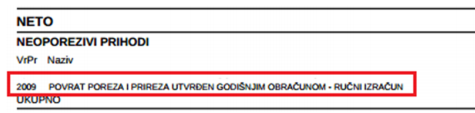 GOPP
Godišnji obračun poreza na dohodak i prireza porezu na dohodak
nakon što su plaće obračunate, mogu se izvršiti dodatne kontrole zaposlenika kojima je evidentiran element 6040







u navedenim prikazima ne prikazuju se zaposlenici kojima su ručno evidentirani elementi GOPP-a, te je za takve zaposlenike potrebno provjeriti podatke pregledom isplatnih lista
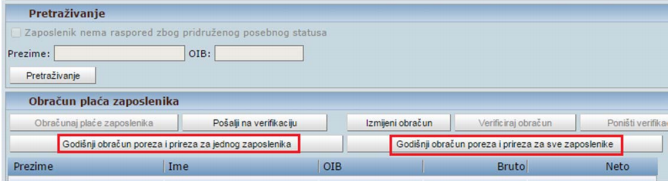 GOPP
Godišnji obračun poreza na dohodak i prireza porezu na dohodak
nakon što se pregledaju podaci za GOPP, odabirom opcije “Generiraj obrazac za godišnji obračun” izradit će se pomoćni obrazac koji sadrži podatke o plaćama zaposlenika koje su isplaćene od siječnja do studenog, po mjesecima (za porezno razdoblje za koje se radi GOPP), samo za one zaposlenike kojima je evidentiran element 6040
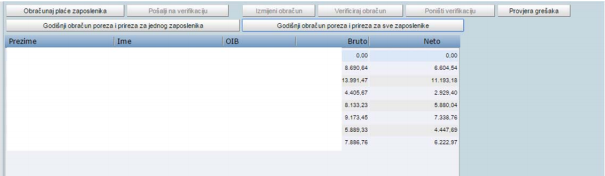 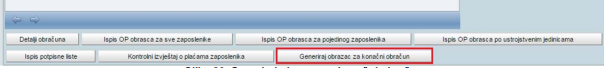 INFORMACIJE
www.fina.hr  USLUGE ZA POSLOVNE SUBJEKTE  Država  
Registar zaposlenih u javnom sektoru i COP








korisnička podrška
cop@fina.hr 
regzap@fina.hr
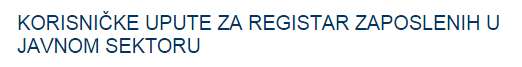 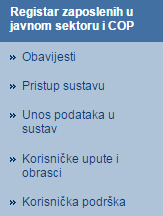 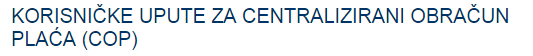 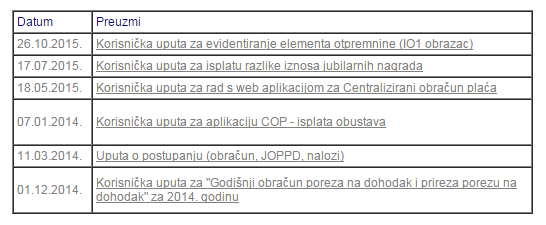 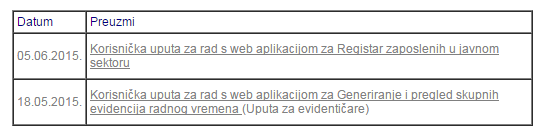 Hvala na pažnji!
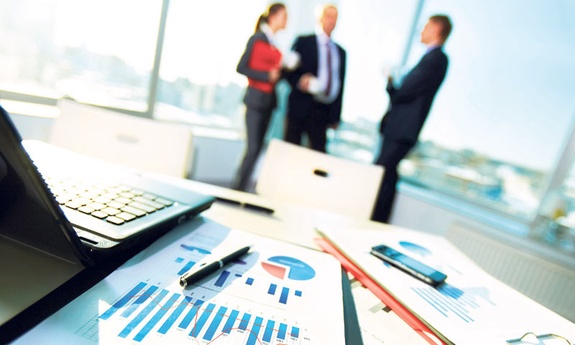